Bandwidth Hard Functions: Reductions and Lower Bounds
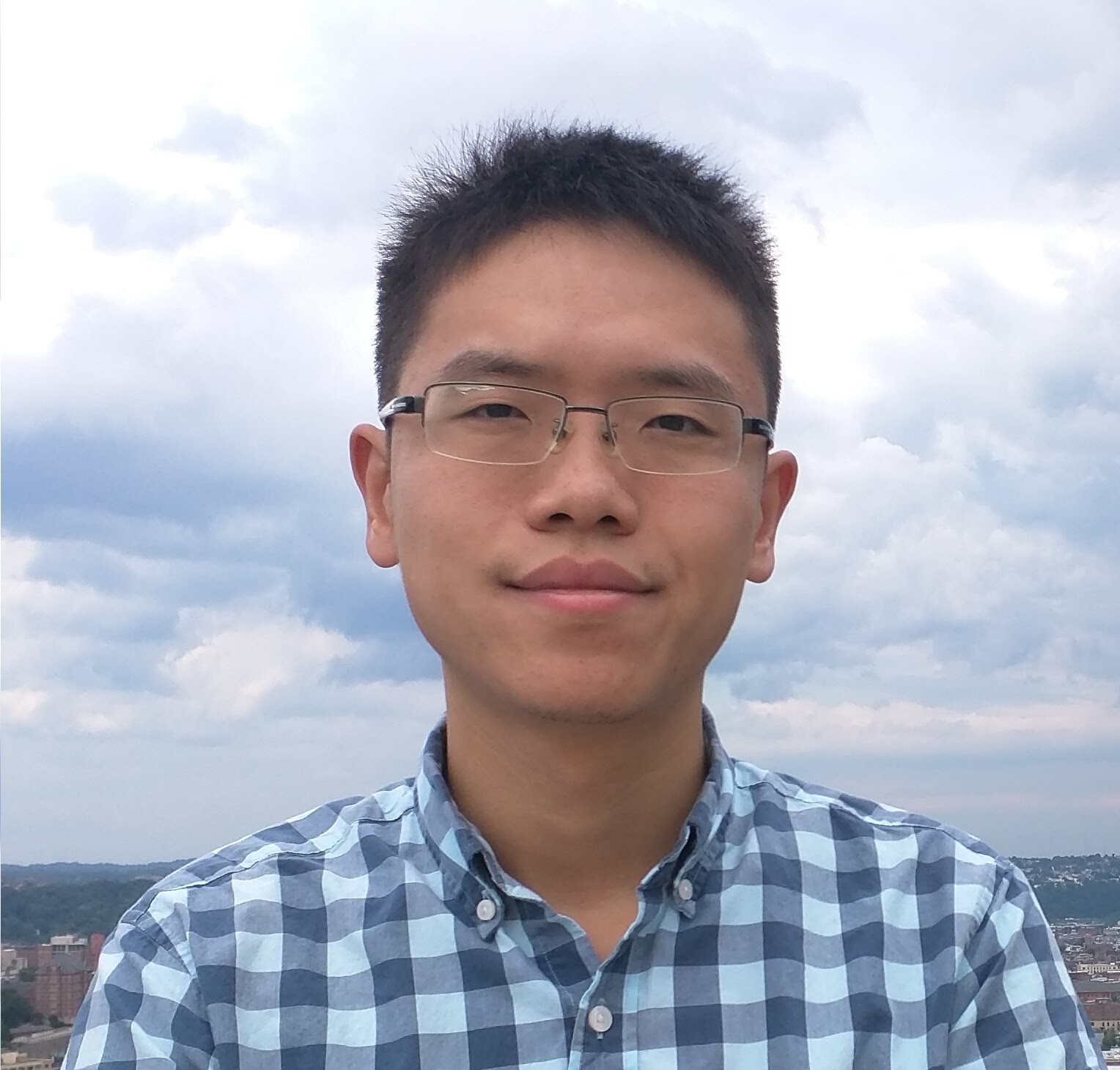 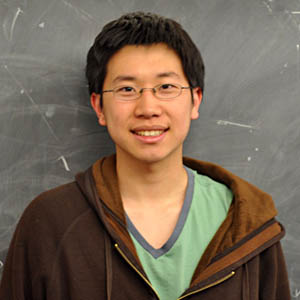 Jeremiah Blocki (Purdue)
 Ling Ren (MIT)
 Samson Zhou (PurdueIU)
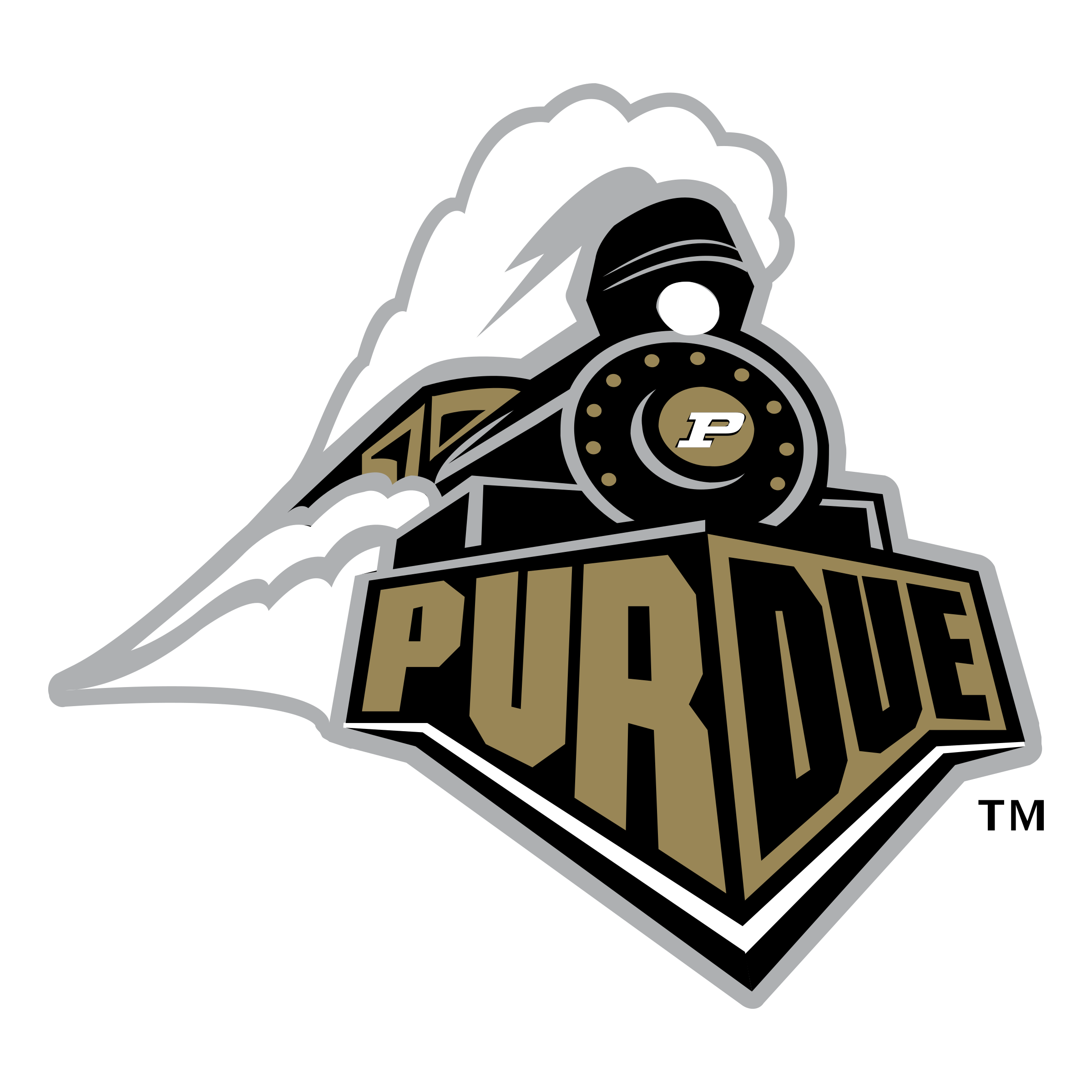 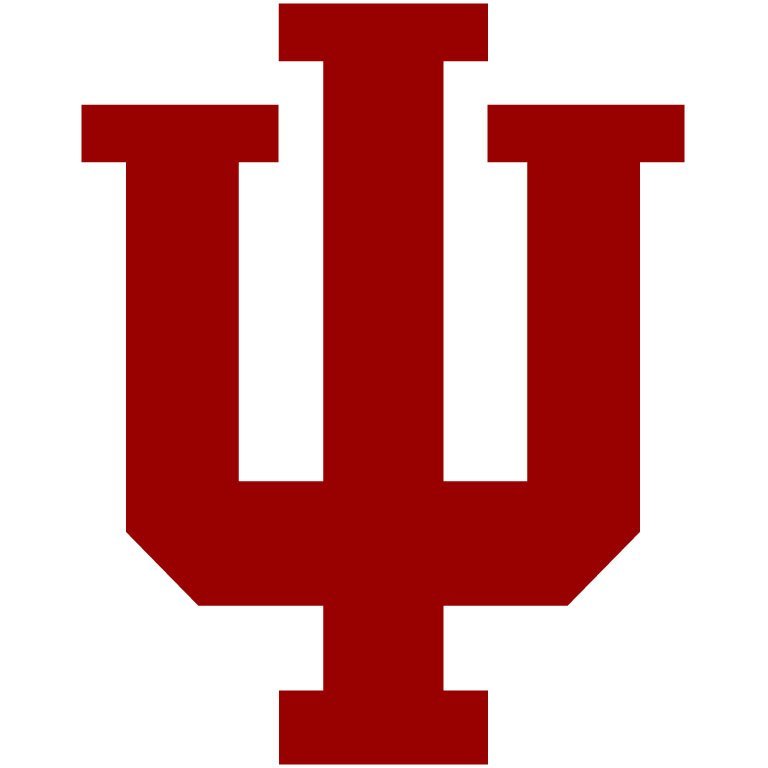 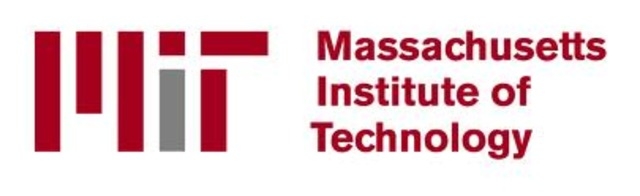 CCS 2018
1
Motivation: Offline Attacks
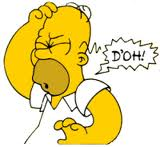 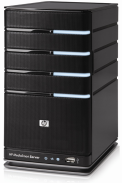 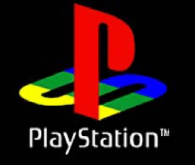 jblocki, 123456
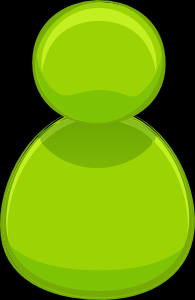 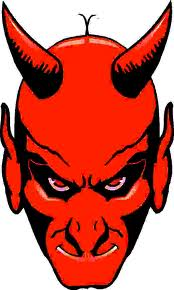 SHA1(12345689d978034a3f6)
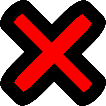 HASH(password89d978034a3f6)
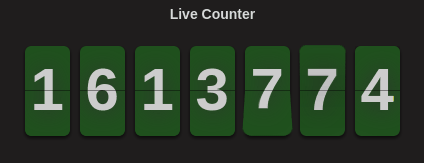 HASH(p@$$w0rd89d978034a3f6)
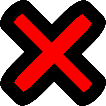 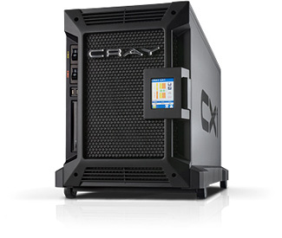 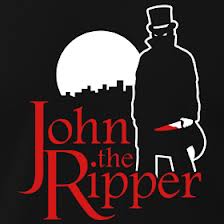 ….
+
HASH(12345689d978034a3f6)=85e23cfe0021f584e3db87aa72630a9a2345c062
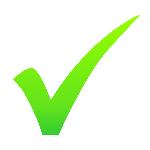 Failed Login Attempts (jblocki,123456)
2
[Speaker Notes: Suppose that I register for an account at playstation.com]
Offline Attacks: A Common Problem
Password breaches at major companies have affected millions billions of user accounts.
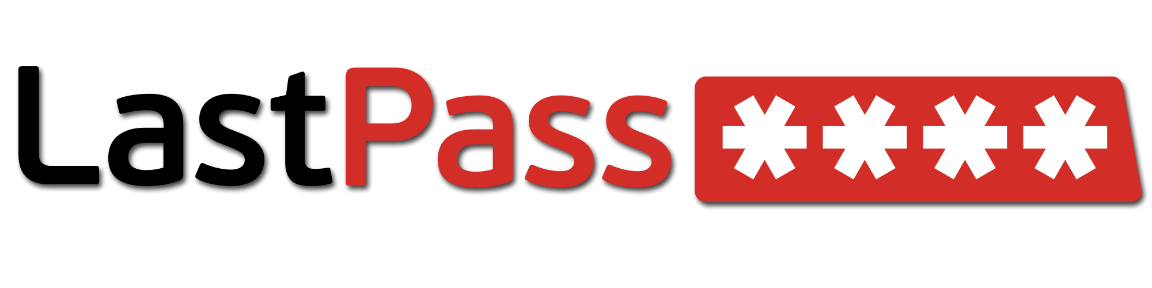 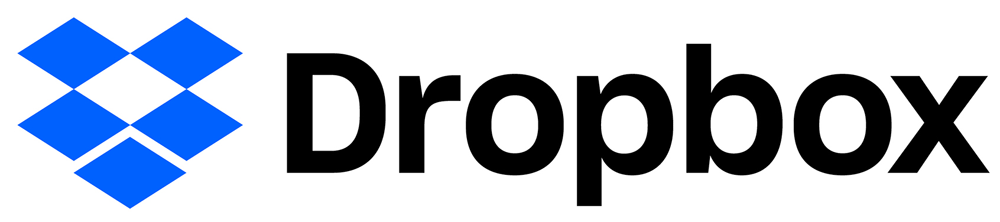 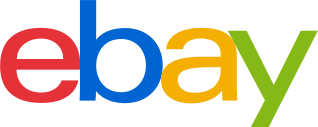 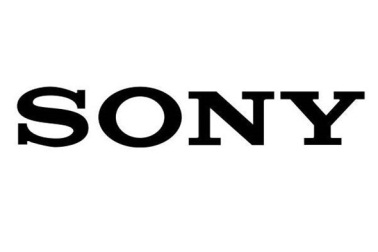 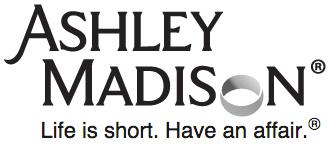 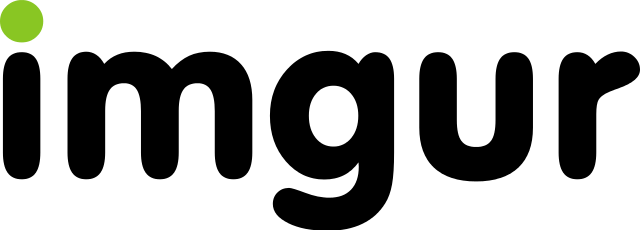 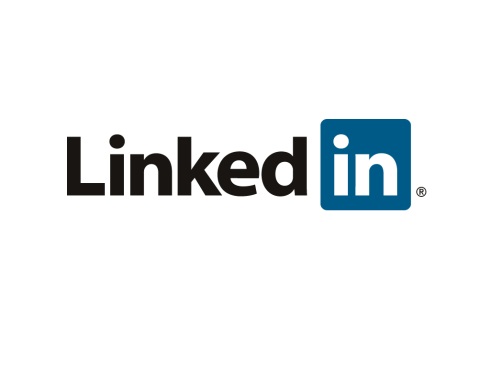 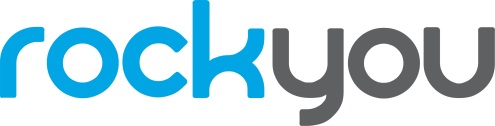 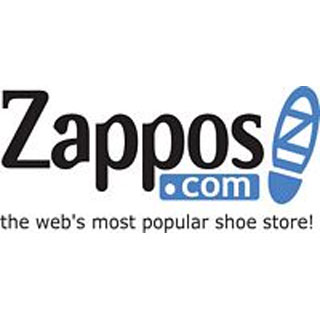 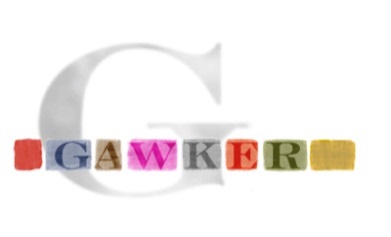 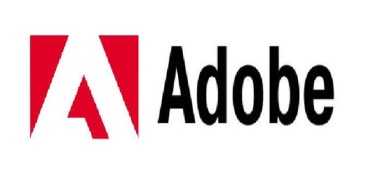 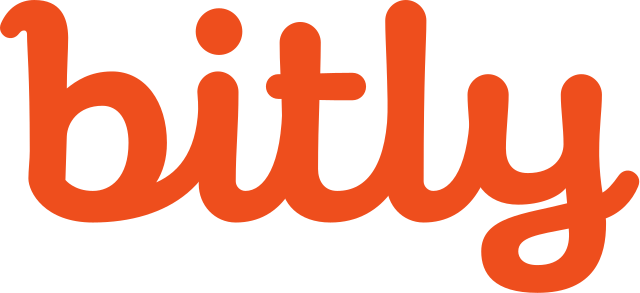 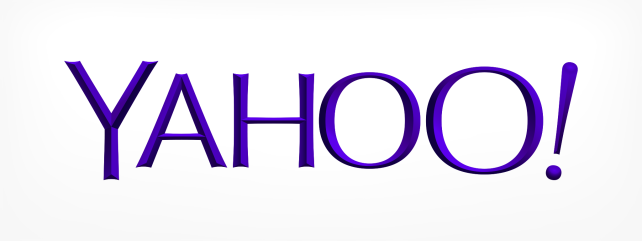 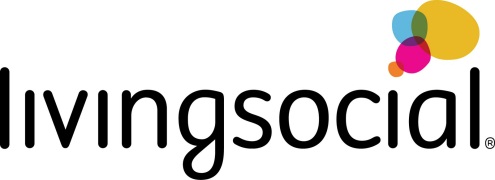 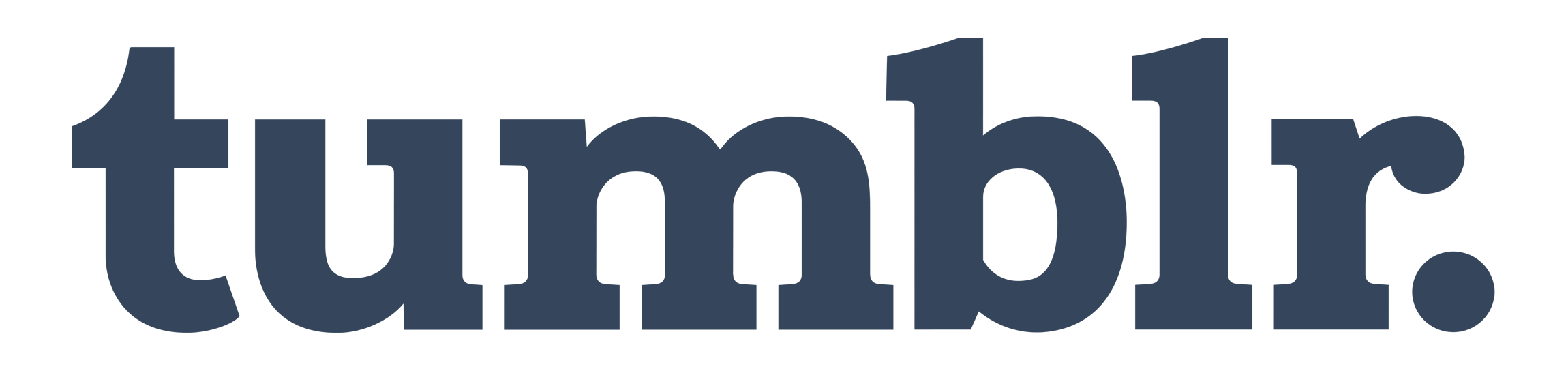 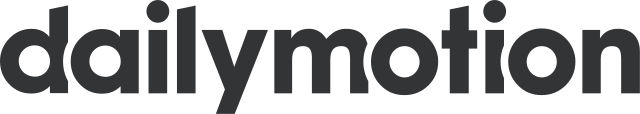 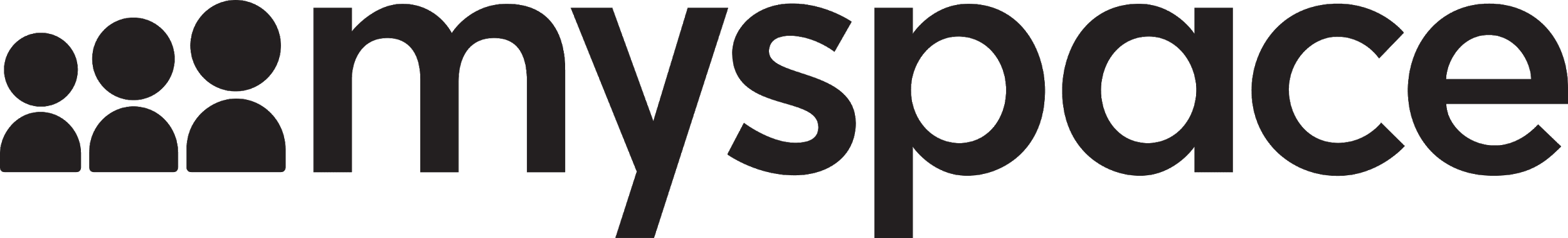 3
[Speaker Notes: Unfortunately, such breaches are increasingly commonplace and have affected billions of user accounts. Shown below is an incomplete list of major breaches and I apologize if I forgot to include your competitor.]
Desiderata: Moderately Hard Function
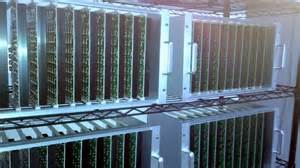 Fast on PC (single instance)
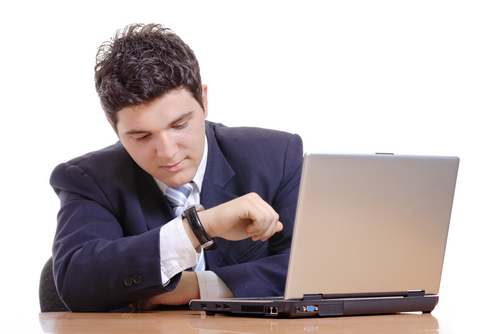 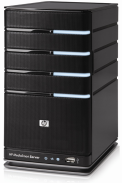 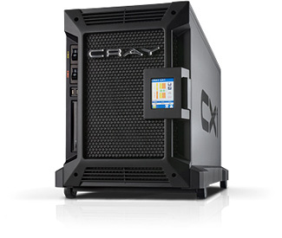 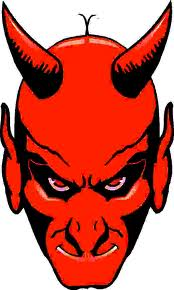 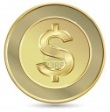 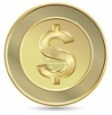 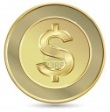 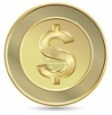 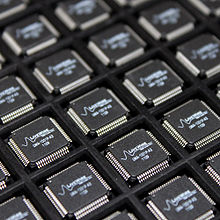 Too expensive to evaluate millions/billions of times (even on ASIC)
[Speaker Notes: This motivates the need for moderately hard functions. The basic idea is to build a password hash function that is moderately expensive to compute to limit the number of guesses that an adversary would be willing to try. An honest server only needs to compute the function once during a typical authentication session. However, the adversary potentially has an advantage in this game. While the honest server must typically evaluate the function on standard hardware, the adversary could use potentially reduce the cost per password guess by developing customized hardware (GPUs, FPGAs, ASICs) to evaluate the password hash function. Thus, we want to ensure that the cost to evaluate this function is equitable across platforms.]
Moderately Hard Function: Desiderata
Egalitarian: Evaluation costs are not significantly lower on an ASIC
Computing millions/billions of instances is economically infeasible.
Feasible to compute function on a personal computer
Applications: Password Hashing, Egalitarian Proofs of Work
5
What is the ASIC Advantage?
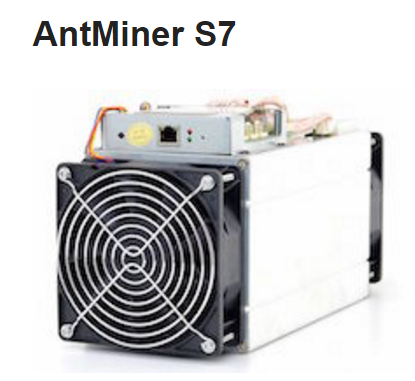 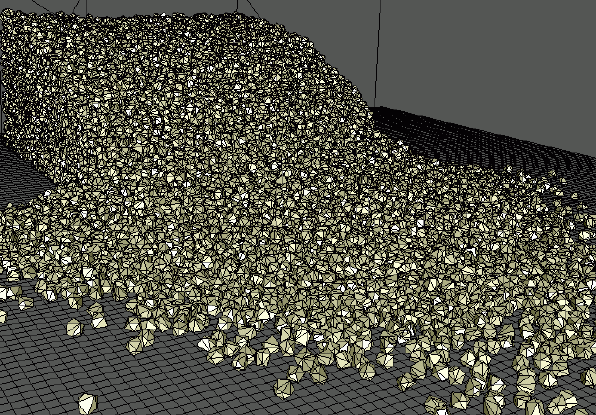 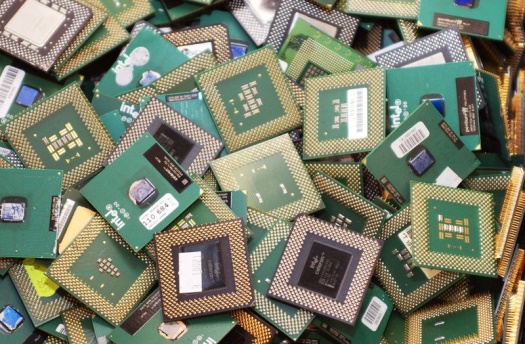 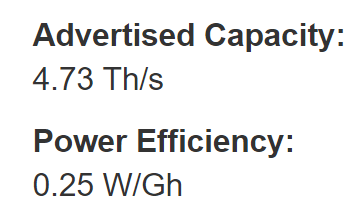 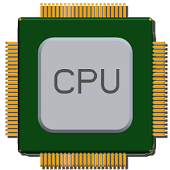 >200,000x faster than
$$ per eval():         capital                    +      electricity
# of lifetime eval()
6
[Speaker Notes: Bitcoin
CPU = 0.1 MH / J
ASIC = 4GH / J]
Reducing ASIC Advantage
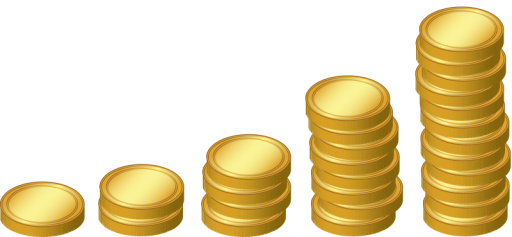 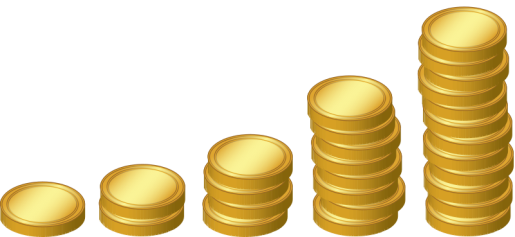 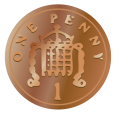 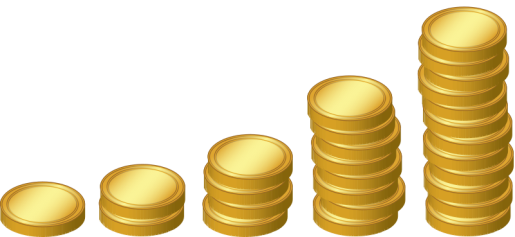 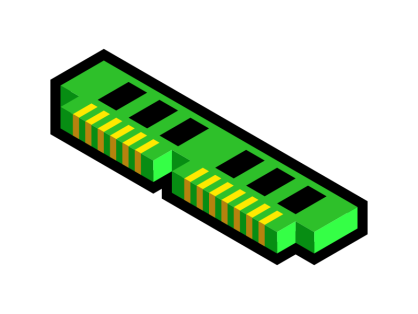 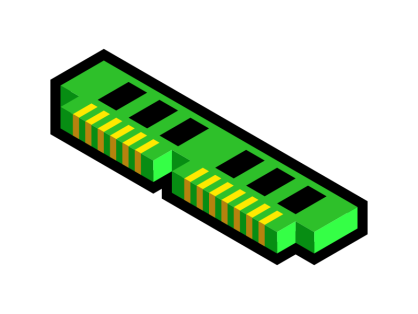 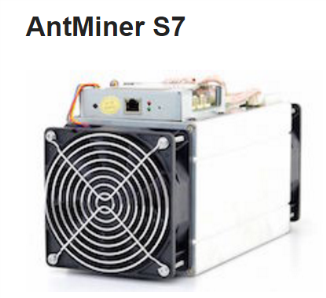 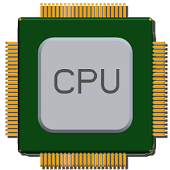 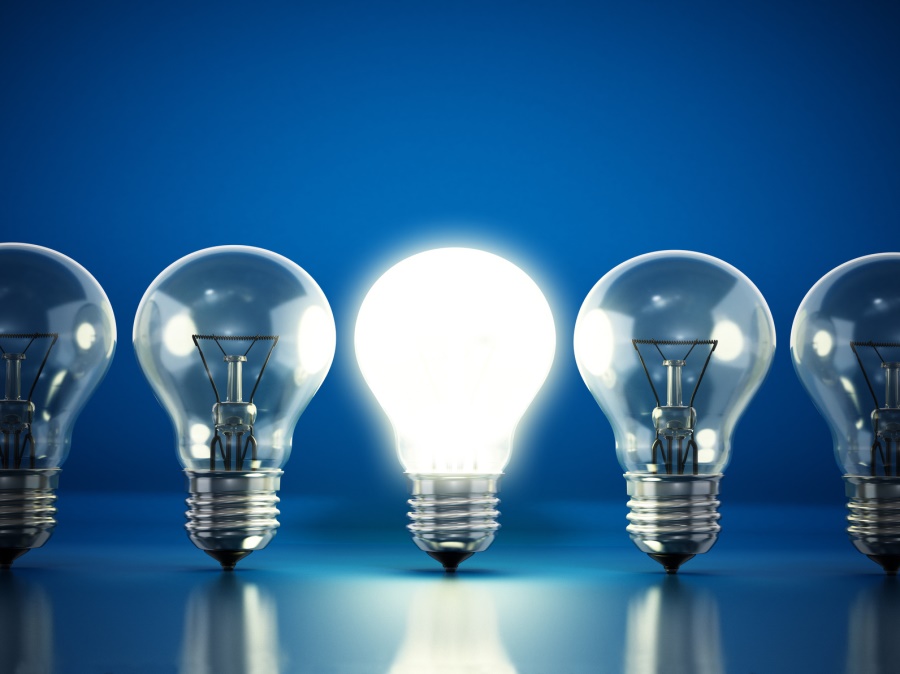 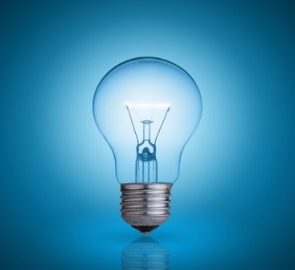 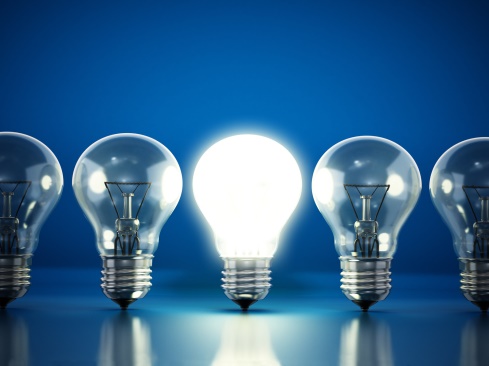 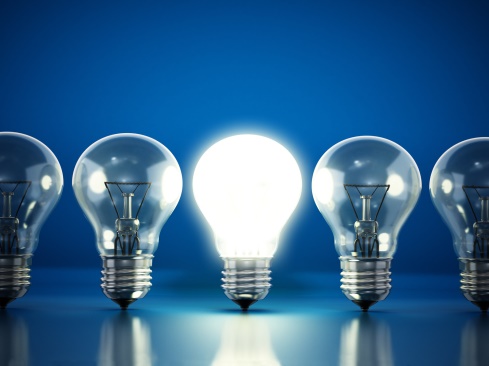 (memory-hard)
(bandwidth-hard)
$$ per eval():  amortized capital + electricity
7
Reducing ASIC Advantage
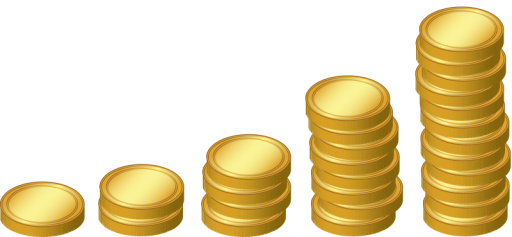 Area-Time Complexity
“A natural way to reduce the advantage provided by an attacker’s ability to construct highly parallel circuits is to increase the size of the circuit.”  [Percival’ 09]
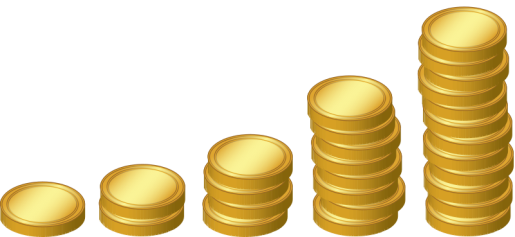 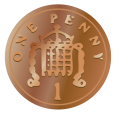 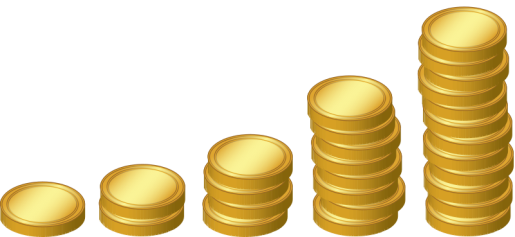 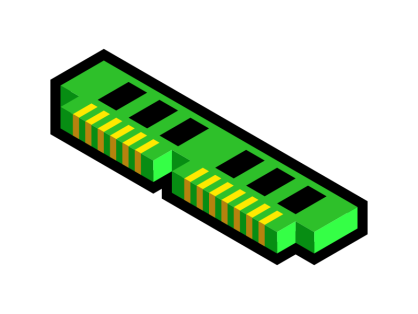 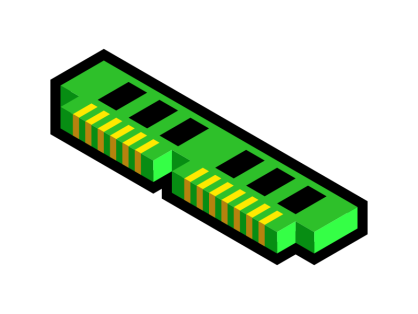 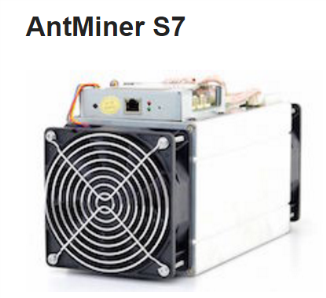 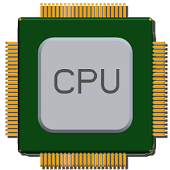 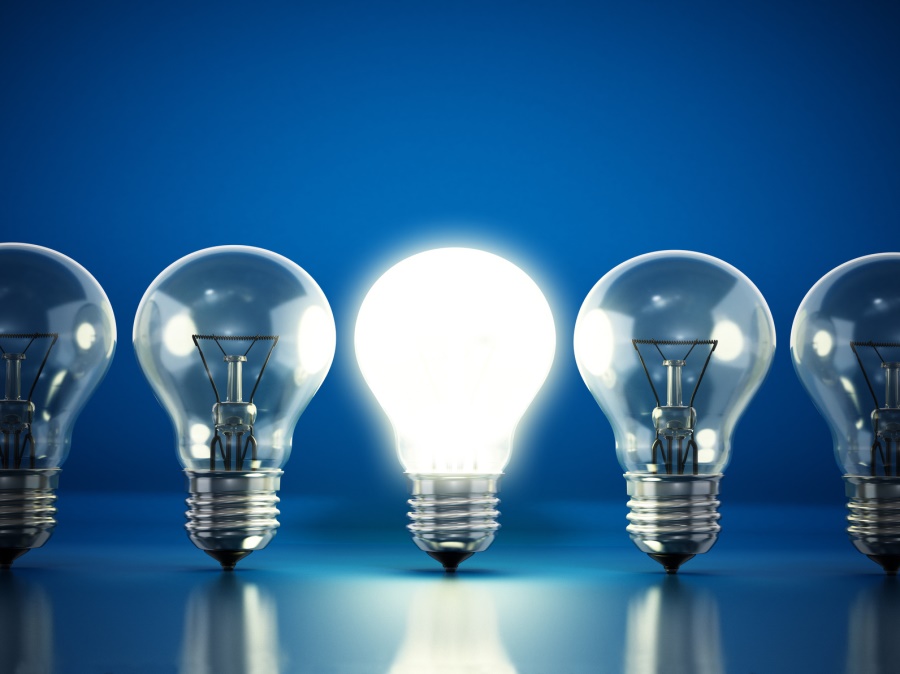 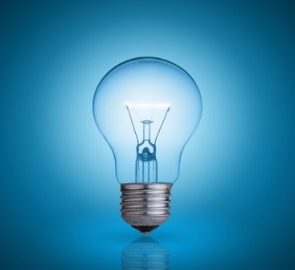 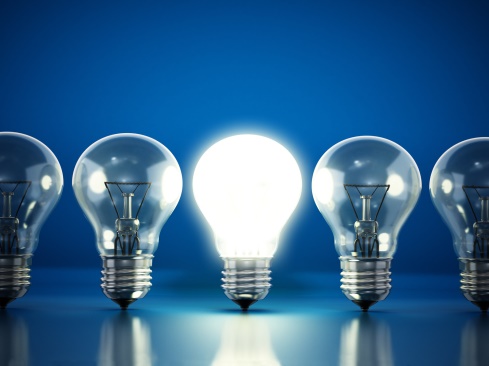 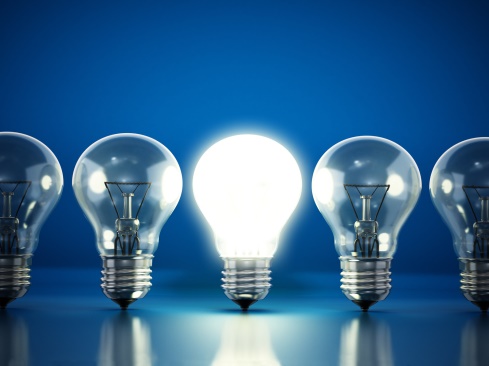 (memory-hard)
(bandwidth-hard)
$$ per eval():  amortized capital + electricity
8
Reducing ASIC Advantage
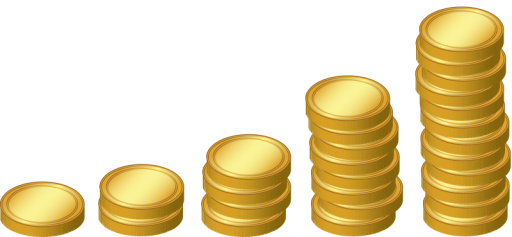 Lots of Work on Memory-Hardness:
Definitions: [Percival’09, AS15,ABH17,ABP18]
Password Hashing Competition: Argon2 (winner), Catena,….
Black Pebbling Reduction: [AS15]
Attacks on iMHFs: [AB16,AB17,BZ17,…]
Security Proof  for dMHF SCRYPT:  [ACPTR17]
Improved Constructions of iMHFs: [P09,BCS16,ABP17,ABH17]
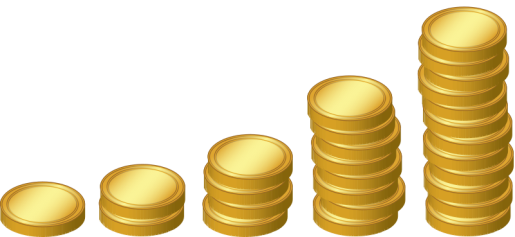 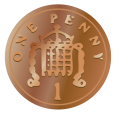 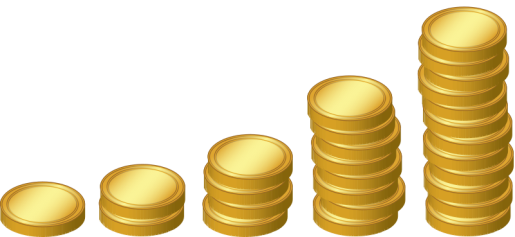 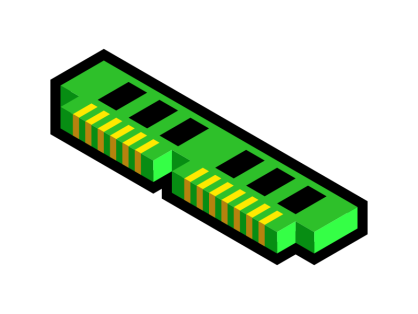 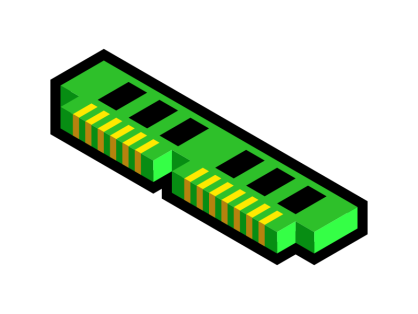 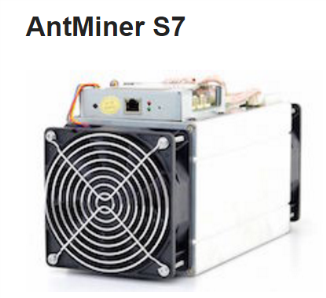 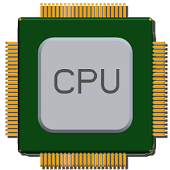 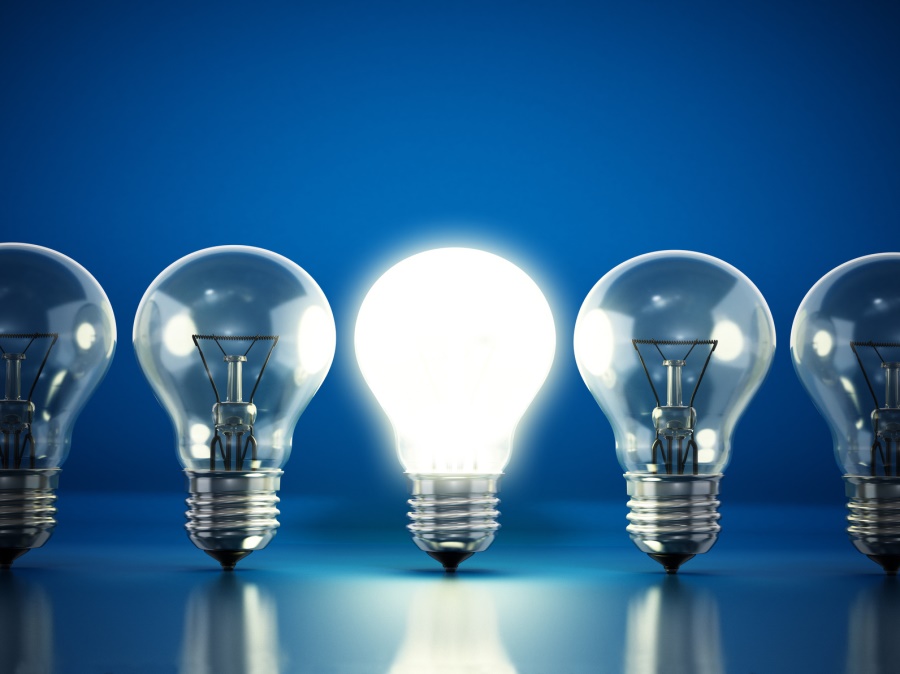 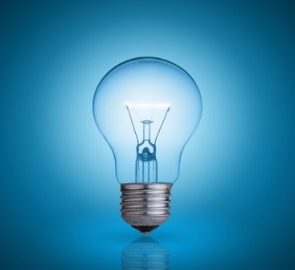 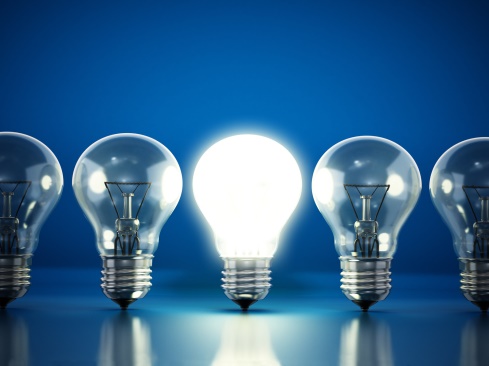 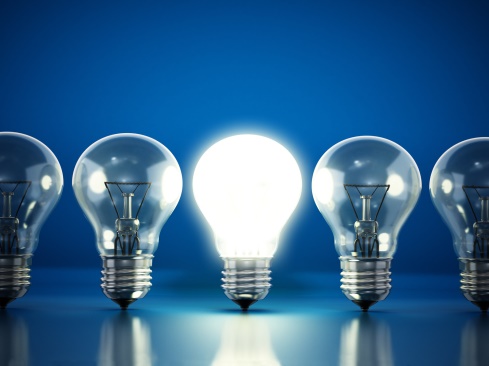 (memory-hard)
(bandwidth-hard)
$$ per eval():  amortized capital + electricity
9
Reducing ASIC Advantage
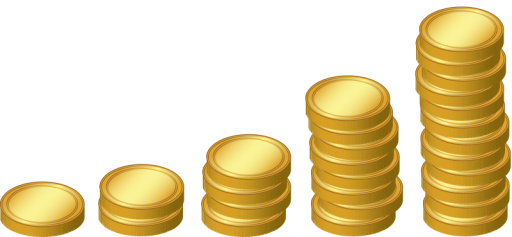 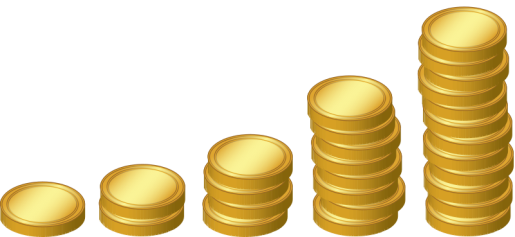 Many Open Problems
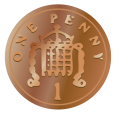 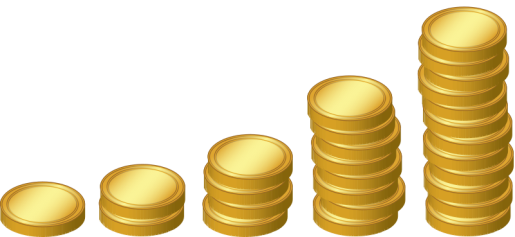 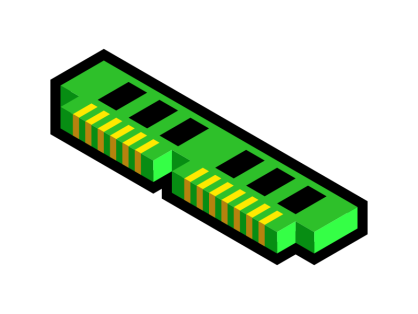 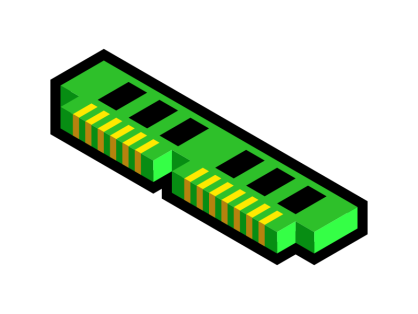 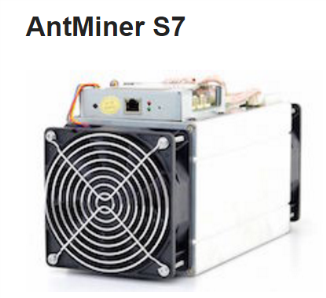 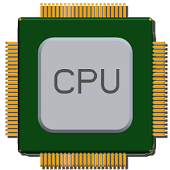 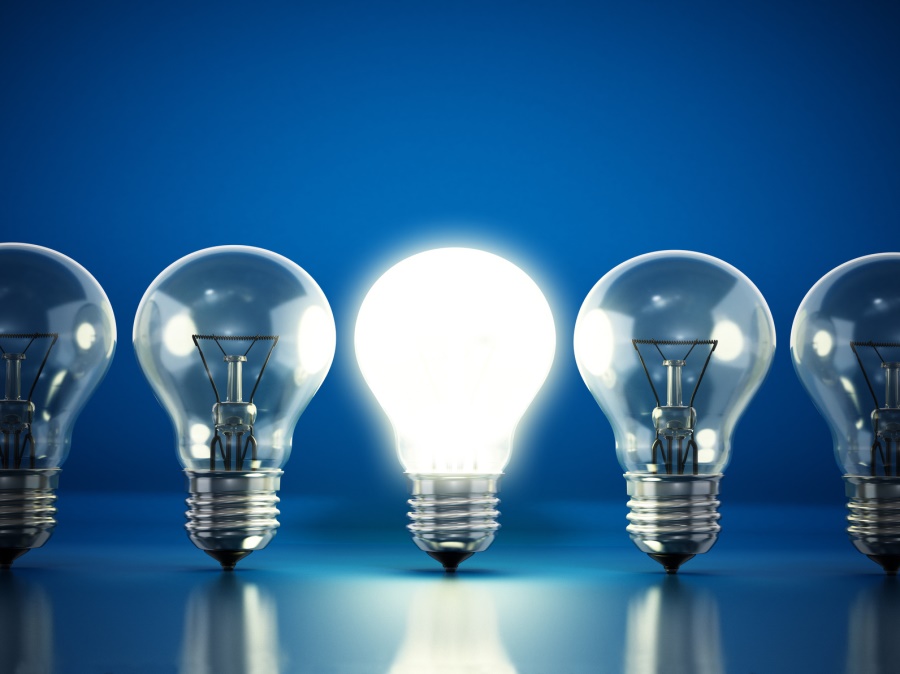 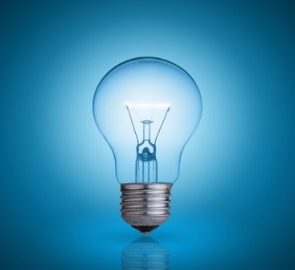 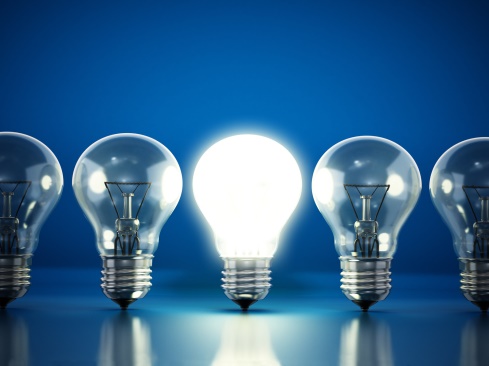 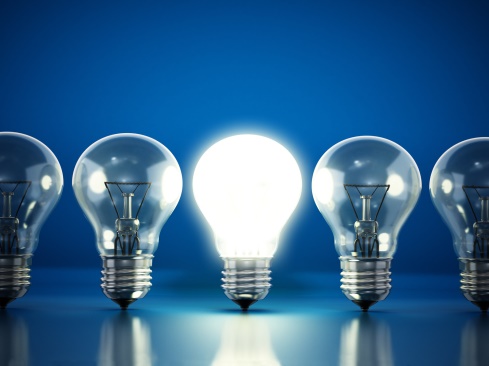 (memory-hard)
(bandwidth-hard)
$$ per eval():  amortized capital + electricity
10
Data-Independent Memory Hard Function (iMHF)
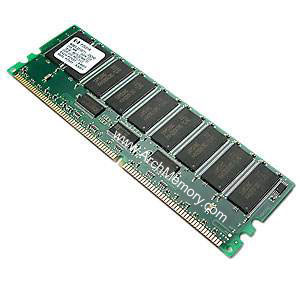 Intuition: computation costs dominated by memory costs
                                                              vs. 




Data Independent Memory Hard Function (iMHF)
Memory access pattern should not depend on input
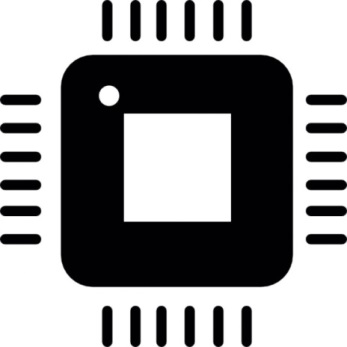 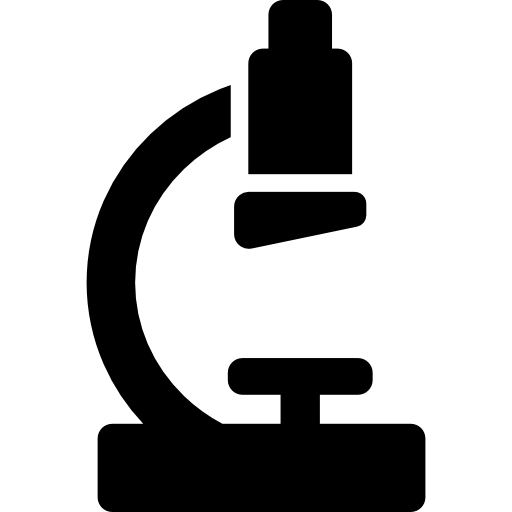 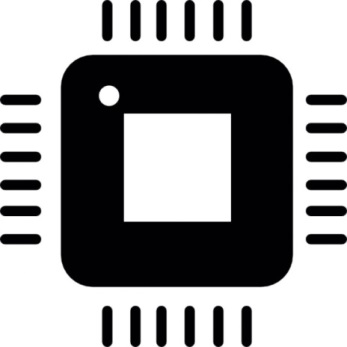 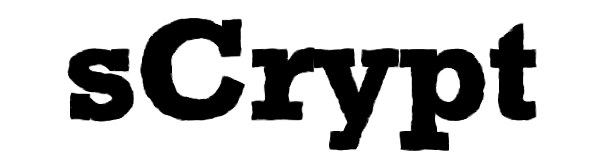 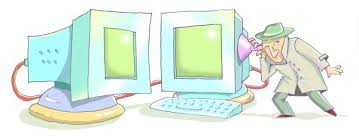 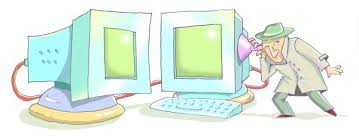 [Speaker Notes: In this work we study a special type of memory hard function called data-independent memory hard functions. As the name suggests the memory access pattern will not depend on the input making the functions resistant to side-channel attacks.]
Data-Independent Labeling Function fG,H
2
Input: pwd, salt
N=4
1
1
3
12
Evaluating an iMHF (red-blue pebbling)
2
Output: LN
N=4
Input:
1
1
3
pwd, salt
13
[Speaker Notes: We will describe our algorithms for evaluating an iMHF using the language of graph pebbling. Placing a pebble on a node corresponds to computing the corresponding label, and keeping a pebble on the graph corresponds to storing that label in memory.  Of course we can only compute a label if we have all of the dependent labels. Thus, in a legal pebbling we cannot place a pebble on a node until we have pebbles on the parents of that node. If the adversary is parallel then we are allowed to place multiple pebbles on the graph in each round. We can remove pebbles from the graph at any point in time.]
Evaluating an iMHF (red-blue pebbling)
14
[Speaker Notes: We will describe our algorithms for evaluating an iMHF using the language of graph pebbling. Placing a pebble on a node corresponds to computing the corresponding label, and keeping a pebble on the graph corresponds to storing that label in memory.  Of course we can only compute a label if we have all of the dependent labels. Thus, in a legal pebbling we cannot place a pebble on a node until we have pebbles on the parents of that node. If the adversary is parallel then we are allowed to place multiple pebbles on the graph in each round. We can remove pebbles from the graph at any point in time.]
Red-Blue Pebbling Cost [RD17]
Set of all legal red-blue pebblings of DAG G
with cache-size m.
15
[Speaker Notes: Red moves are much cheaper for the attacker. Because the attacker has different costs for red/blue moves then the honest party an attacker might choose to select a different pebbling strategy.]
Red-Blue Pebbling Cost Inequity [RD17]
16
[Speaker Notes: Red moves are much cheaper for the attacker. Because the attacker has different costs for red/blue moves then the honest party an attacker might choose to select a different pebbling strategy.]
Red-Blue Pebbling Cost Inequity [RD17]
How can I make sure that the function is energy intensive for the attacker as well?
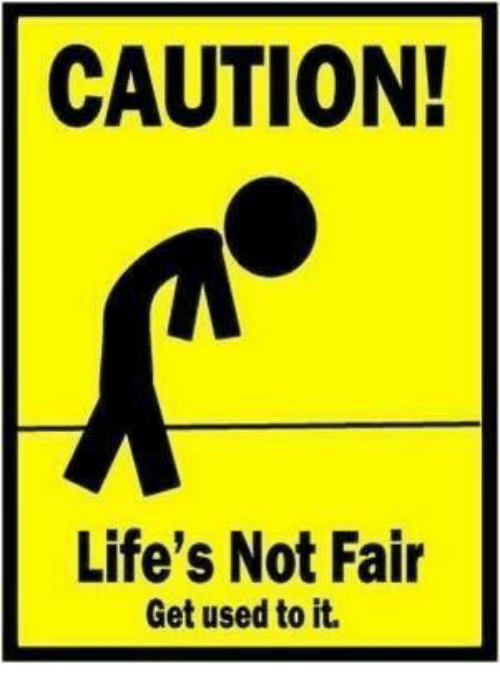 17
[Speaker Notes: Red moves are much cheaper for the attacker. Because the attacker has different costs for red/blue moves then the honest party an attacker might choose to select a different pebbling strategy.]
Memory Hard Function
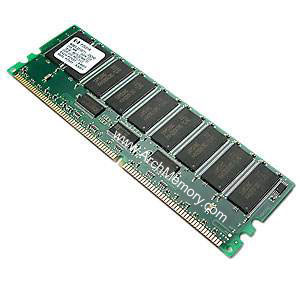 Intuition: computation costs dominated by memory costs

                                                              vs. 



High Capital Costs (Memory Hardness): force attacker to lock up large amounts of memory for duration of computation [Percival’09,AS15,…]
High Energy Cost (Bandwidth Hardness): Ensure that attacker must transfer lots of data between cache and memory [RD17].
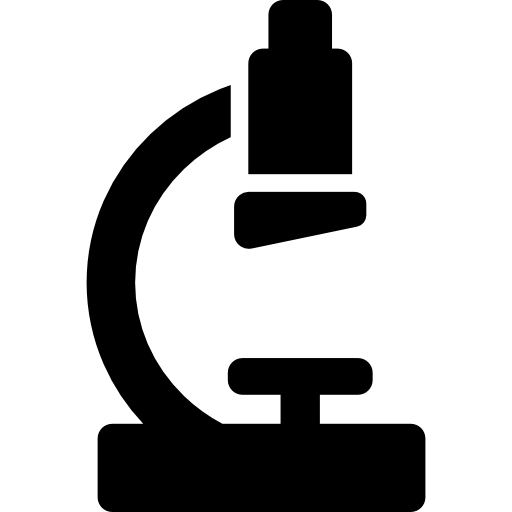 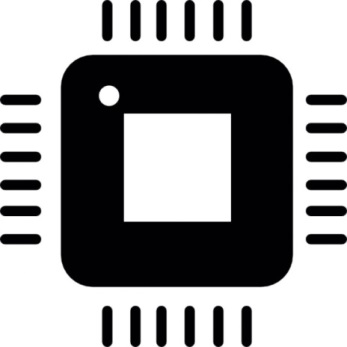 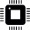 18
[Speaker Notes: In this work we study a special type of memory hard function called data-independent memory hard functions. As the name suggests the memory access pattern will not depend on the input making the functions resistant to side-channel attacks.]
Bandwidth-hard functions [RD17]
Best Red-Blue Pebbling for Honest Party
Best Red-Blue Pebbling for ASIC attacker
19
Candidate iMHFs
20
What iMHFs are maximally bandwidth hard?
Prior Results [RD17]:
Catena-BRG [FLW15] and Balloon Hash [BCS16] 
Both iMHFs are maximally bandwidth Hard [RD17]

SCRYPT (dMHF)
Maximally bandwidth hard *

* against limited class of attackers
Our Results
Argon2i, DRSample, aATSample are all maximally bandwidth hard

Any function with high cumulative memory complexity must also have high energy costs
	 SCRYPT lower bound for 
     (slightly weaker, but unconditional)
21
Pebbling Reduction?
Thm [AS15]: (informal) any algorithm A computing fG,H in the parallel random oracle model (PROM) can be described by a parallel black pebbling strategy with comparable AT-cost.
Implication: Lower bounds in black pebbling game generalize to any PROM attacker.
iMHF Analysis: Focus on black pebbling game
Similar result for red-blue pebbling game?

Do lower bounds in red-blue pebbling game extend to any PROM attack?
22
Energy Cost of an Algorithm
# bits in cache
H()
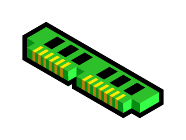 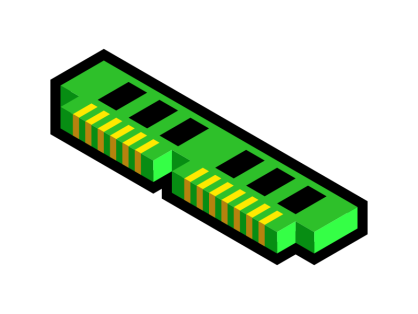 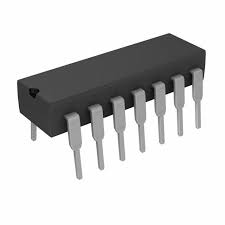 23
Energy Cost of an Algorithm
24
Energy Cost of a Function
25
Pebbling Reduction
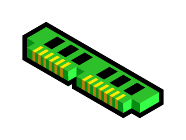 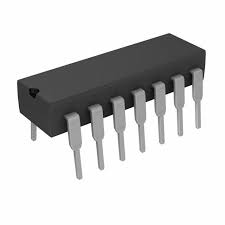 H()
2
N=4
1
1
3
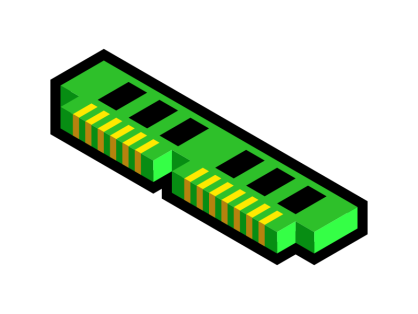 26
Pebbling Reduction
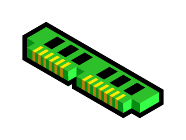 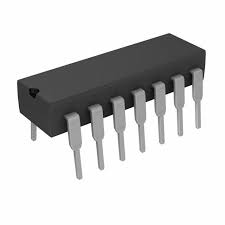 H()
2
N=4
1
1
3
Easy Direction
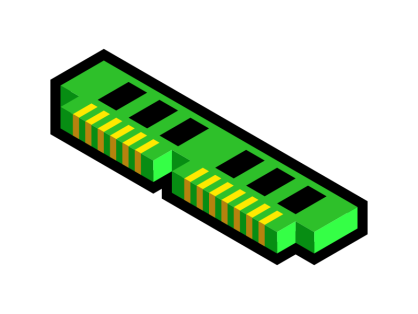 27
Pebbling Reduction
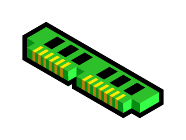 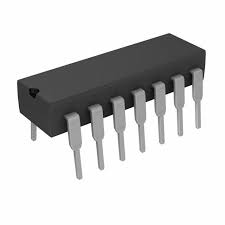 H()
2
N=4
1
1
Extractor Argument
(can’t compress 
 labels from RO)
3
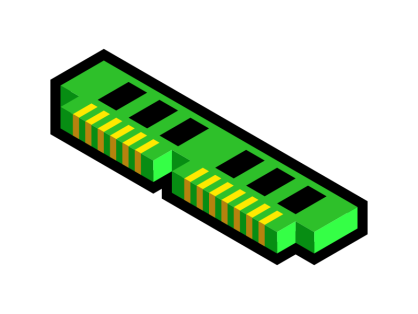 28
Pebbling Reduction Challenges
Challenge: A might stores labels in encrypted form
Monitor A’s queries to H(.)
Queries contain decrypted labels
[AS15] Can infer what labels were stored in memory somewhere and extract legal black pebbling
Monitor bits transferred to/from cache?
Might be encrypted 
29
Pebbling Reduction: Random Oracle Model
Claim 1: (whp) Attacker must transfer at least mw bits to/from cache during each interval [1+ti,ti+1]

Claim 2: (whp) Can find legal red-blue pebbling in which 
The number of blue moves during each interval [1+ti,ti+1] is at most 4m
We never use more than 8m red pebbles.
30
Pebbling Reduction
31
Extractor for Pebbling Reduction
32
Extractor for Pebbling Reduction
33
Pebbling Lower Bounds
Stronger Result
(Tolerates Larger Cache-Size)
34
Bandwidth Hardness of Candidate iMHFs
35
Bandwidth Hardness of Candidate iMHFs
36
Bandwidth Hardness of Candidate iMHFs
37
Bandwidth Hardness of Candidate iMHFs
Allow attacker to start each interval Ti with arbitrary pebbling configuration
Allow attacker to start round Ti with arbitrary pebbling configuration
38
Bandwidth Hardness of Candidate iMHFs
We lower bound this quantity for three iMHF candidates Argon2i, DRSample and aATSample
39
Conclusion
A Moderately Hard Function should ideally be both memory hard (amortized capital costs) and bandwidth hard (energy costs).
Pebbling Reductions shows that the Red-Blue pebbling game models the energy cost of an iMHF.
Argon2i, DRSample and aATSample are all bandwidth-hard.
DRSample and aATSample are more memory-hard (asymptotically) 
Bandwidth Hard against attacker with larger cache
Any Memory Hard Function is at least somewhat Bandwidth-Hard (see paper)
Finding the optimal Red-Blue pebbling is NP-Hard.
New Construction: DRSample+Bit Reversal (https://eprint.iacr.org/2018/944)
40
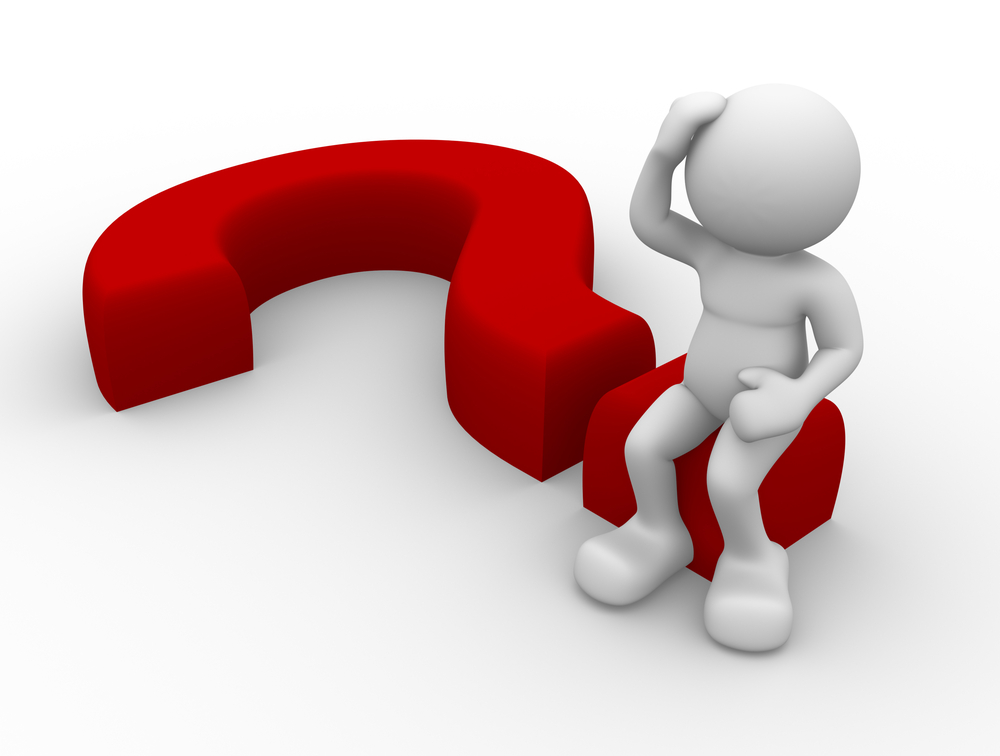 Thanks for Listening
41
Bandwidth Hardness of Candidate iMHFs
42
Bandwidth Hardness of Candidate iMHFs
43
Bandwidth Hardness of Candidate iMHFs
44
Bandwidth Hardness of Candidate iMHFs
45
Bandwidth Hardness of Candidate iMHFs
46
Bandwidth Hardness of Candidate iMHFs
47
Bandwidth Hardness of Candidate iMHFs
48
Bandwidth Hardness of Candidate iMHFs
49
Comparison	 between Argon2i and DRSample
50